Il Servizio supporto all’utenza:dalla sua nascita ad oggi
Plenaria DSI
Genova, 13-14 giugno 2023
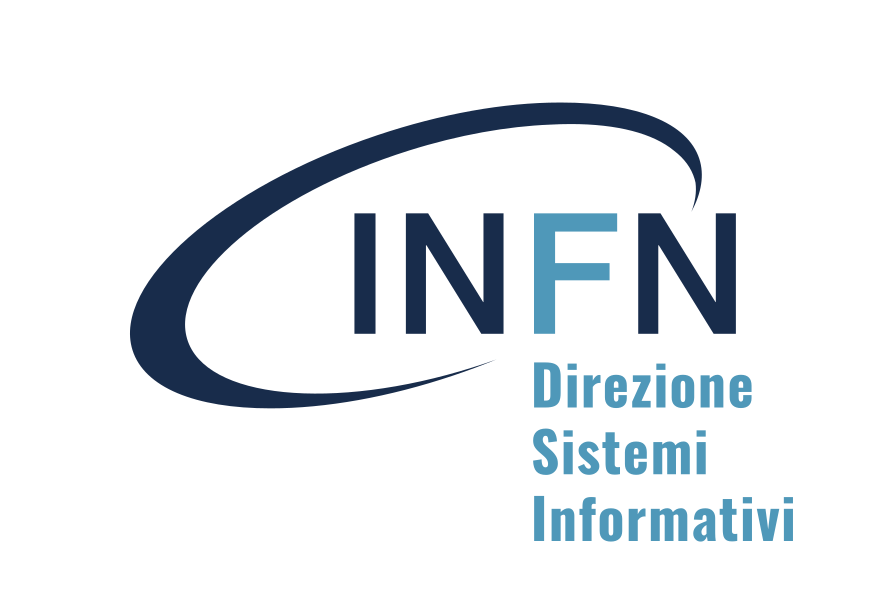 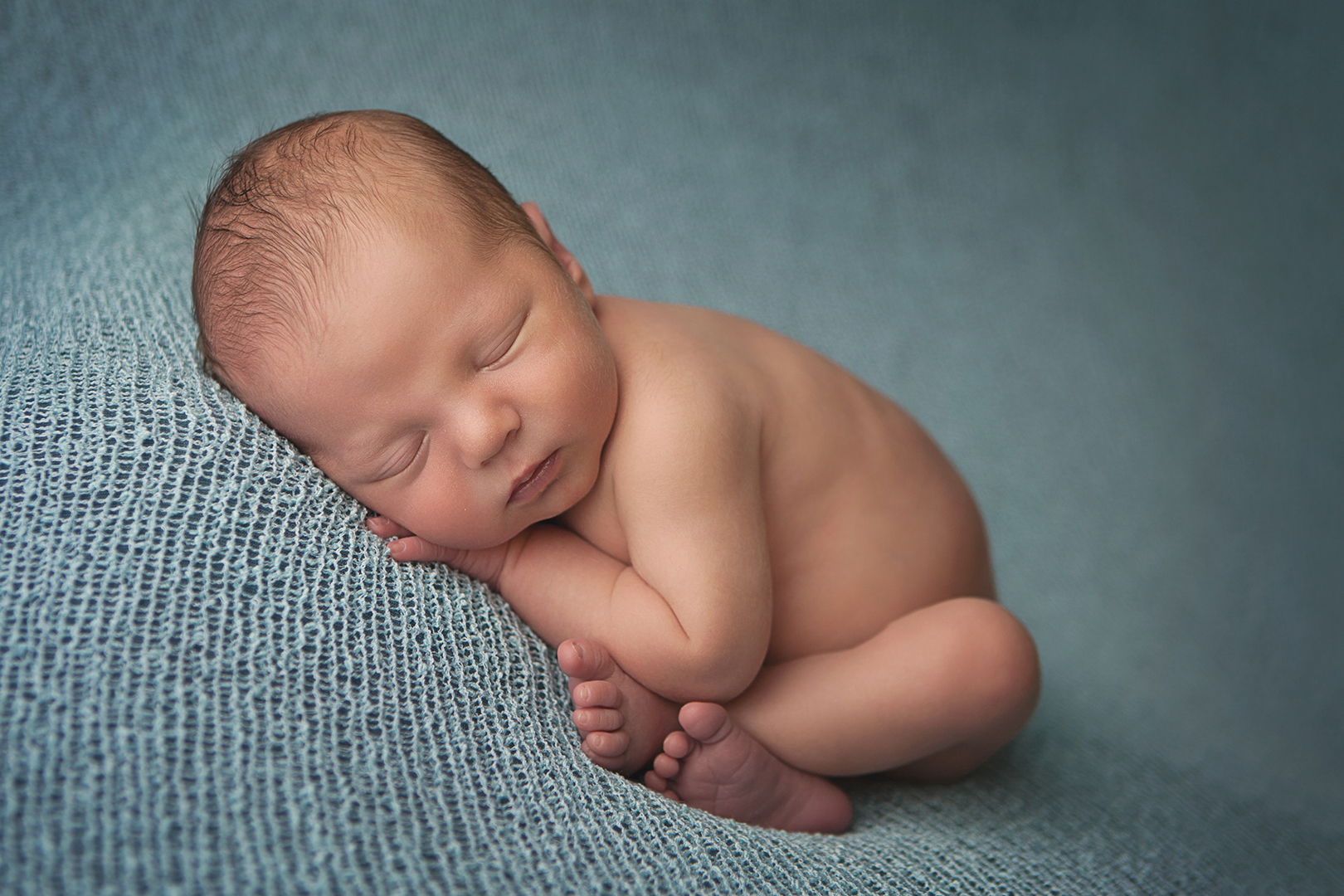 Due anni fa…
… è nato il Servizio supporto all’utenza

Cosa abbiamo fatto finora?
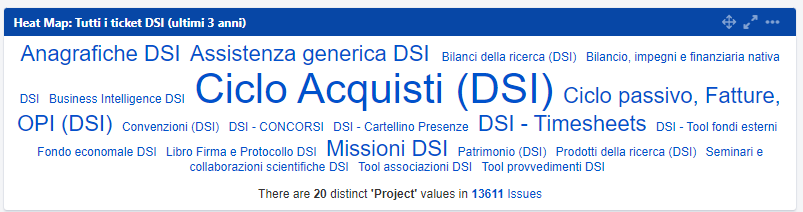 1) Monitoraggio ticketing assistenza
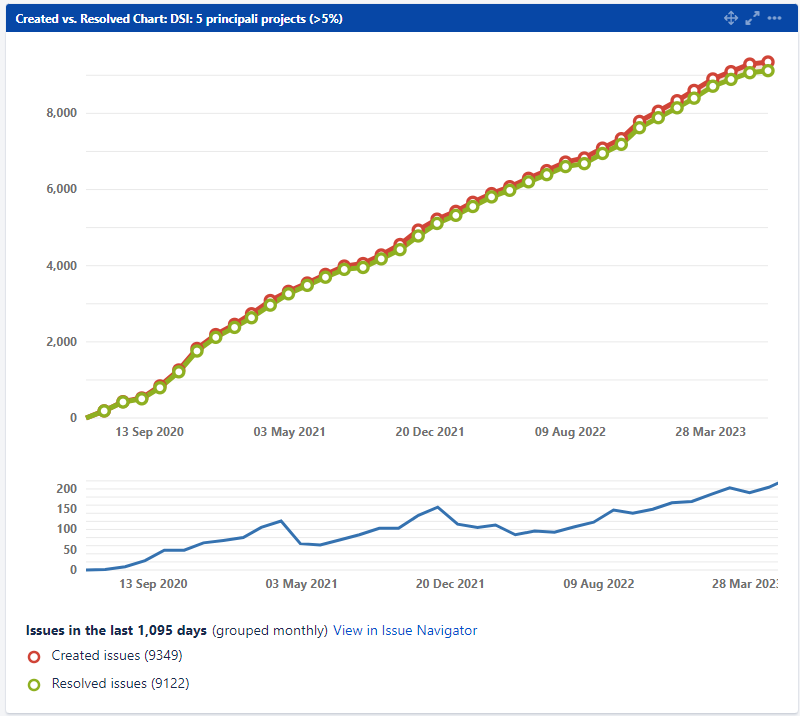 Standard di servizio all’utenza
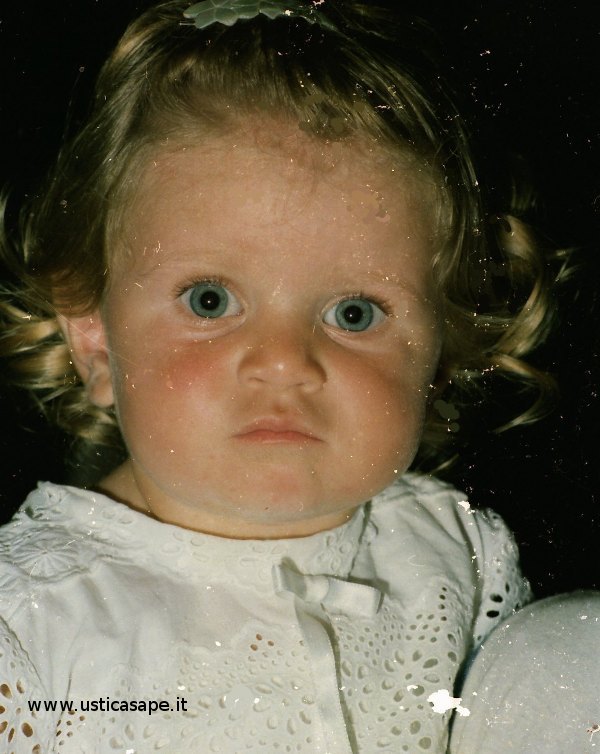 SLA: alziamo l’asticella
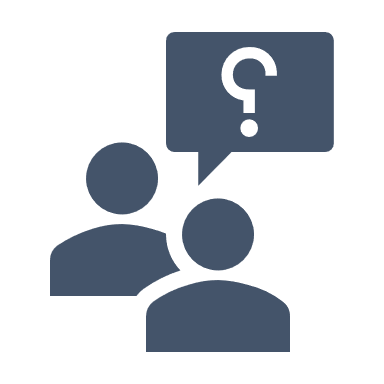 2) Migrazione dei sistemi di ticketing
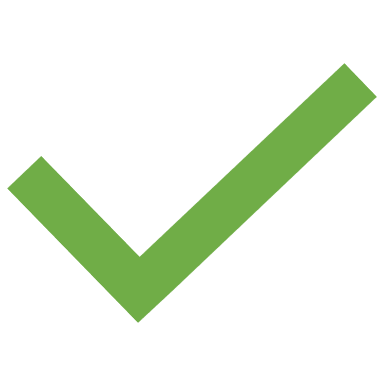 Completato
Previsione
ritardo
2023
2021
2022
I
IV
II
III
IV
I
II
fine
 licenza
Road map concordata con CCR
versioni non allineate
Herzum non può accedere
Herzum consiglia
link
assistenza
sviluppo
plugin
Analisi e test
versioni non allineate
Herzum 
propone consulenza
link
vers. trial
Upgrade
plugin
Ordine consulenza
$ licenze
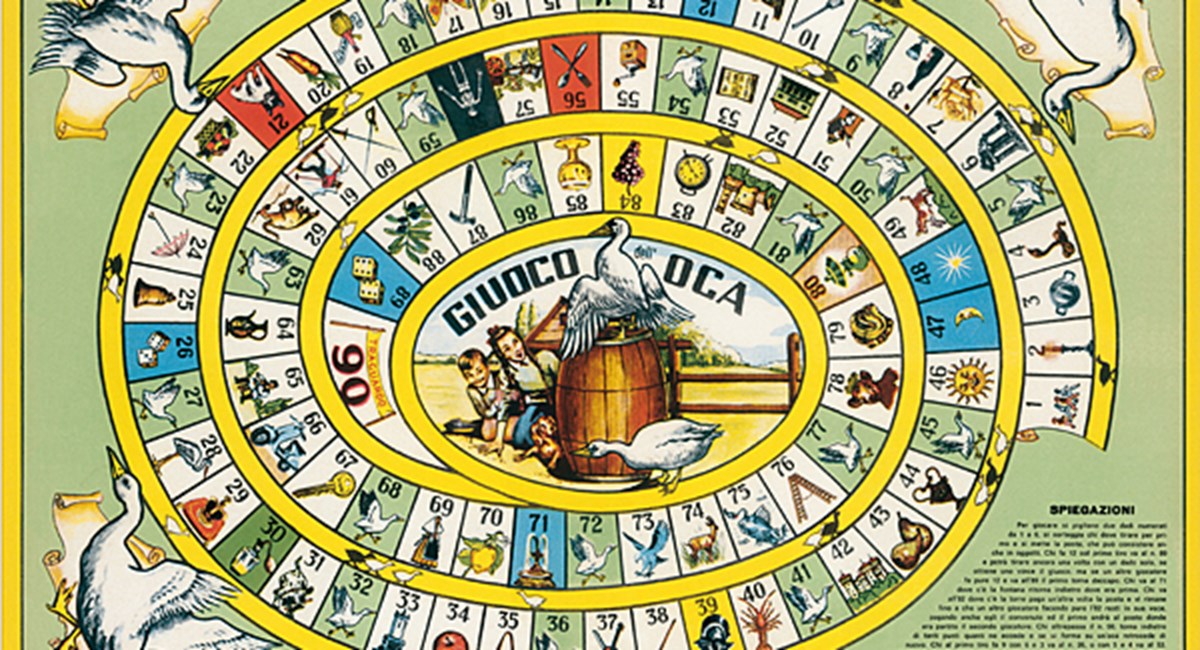 migrazione di entrambi
senza storico
con plugin
Passaggio alla v. 9 + versioni non allineate
migr. sviluppo
Al 28/4
migr. assistenza
indisponibilità SSNN per fine anno
al 21/04
Bilancio della migrazione
Ticketing assistenza: cosa resta da fare
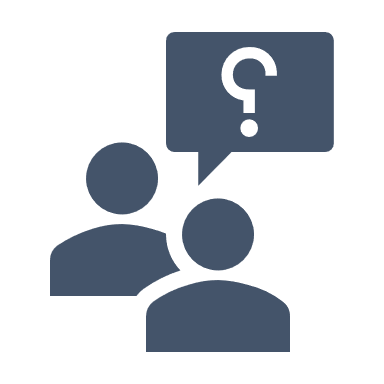 Ticketing sviluppo: cosa resta da fare
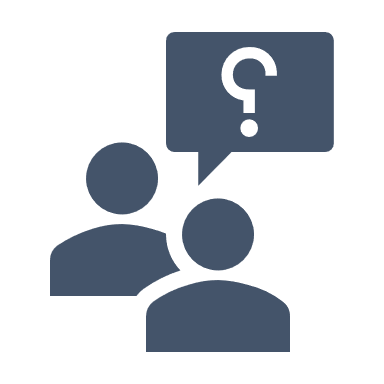 3) Modello collaborativo definizione specifiche
Base di conoscenza
COSA
Supporto
Fornisce
Richiede
Prioritizza
COME
Forma
Accetta
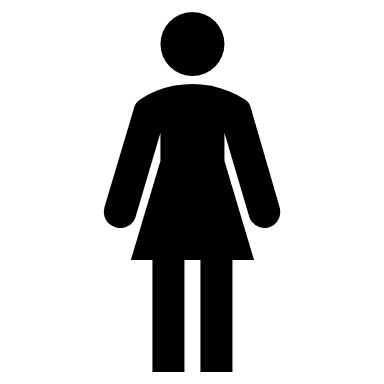 Produce
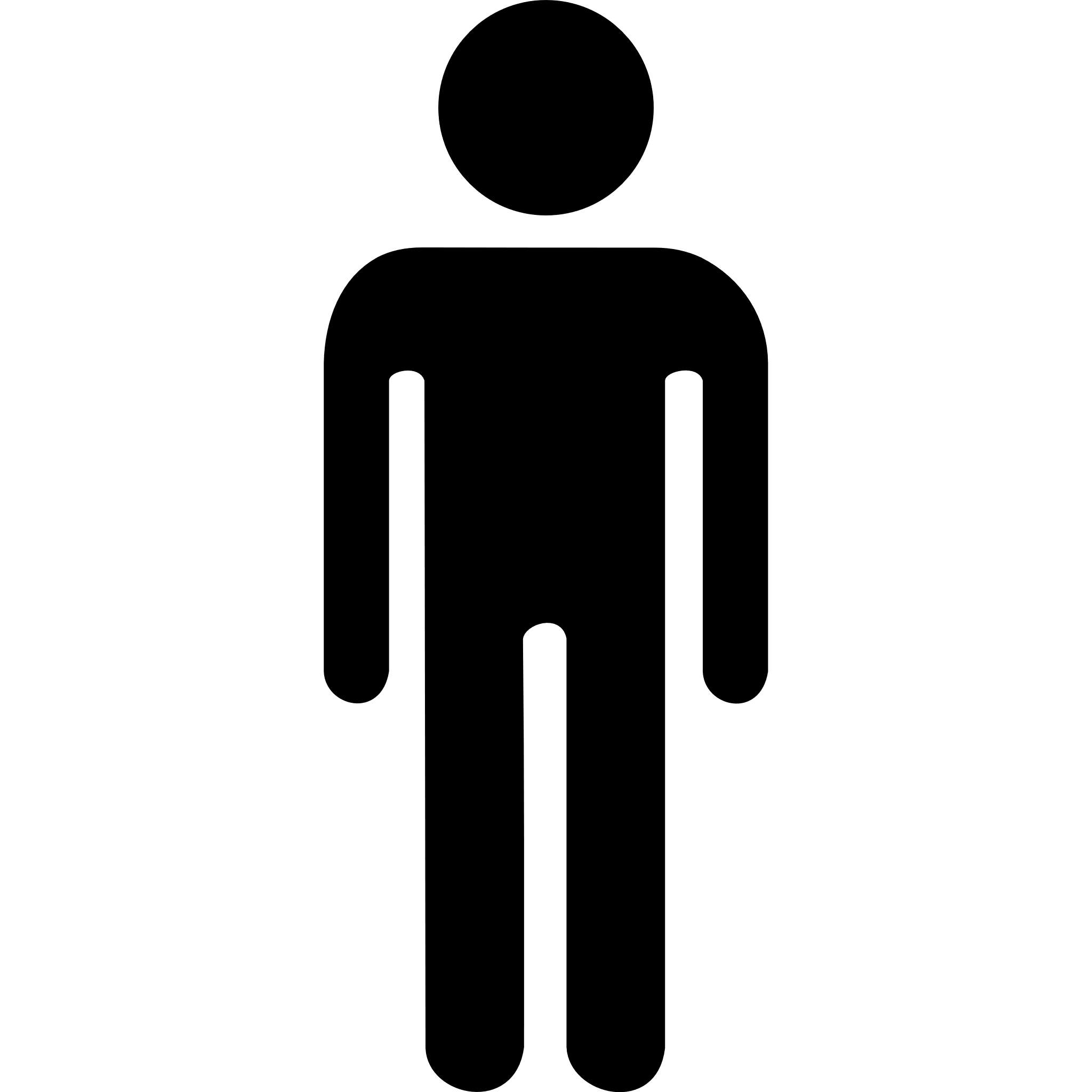 Requisiti
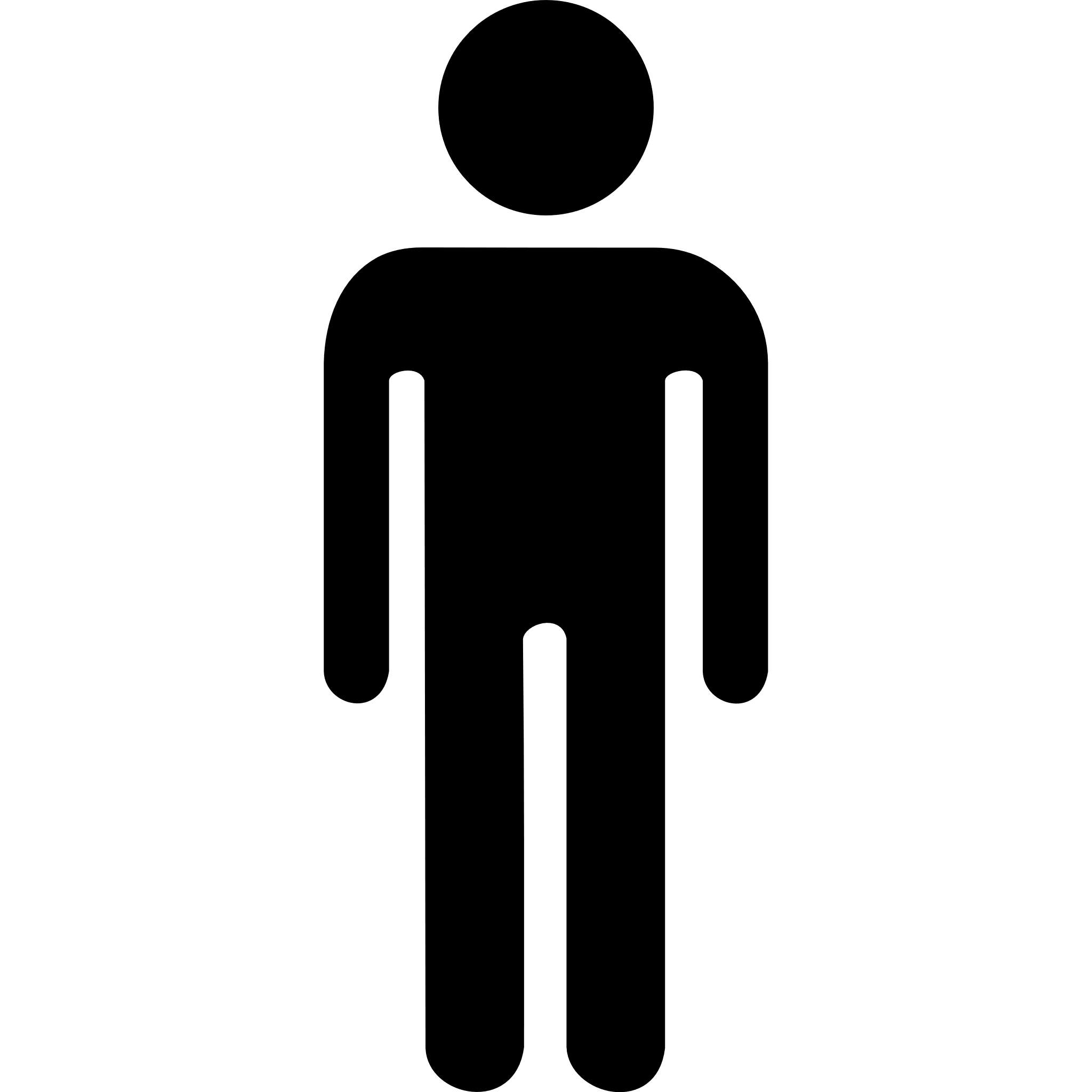 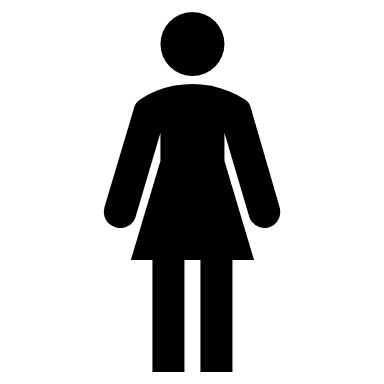 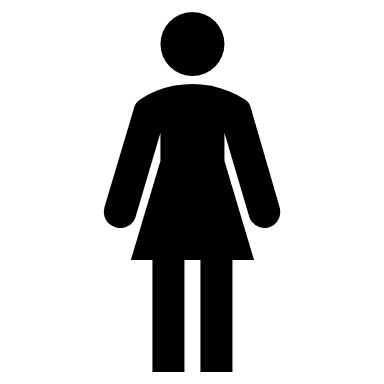 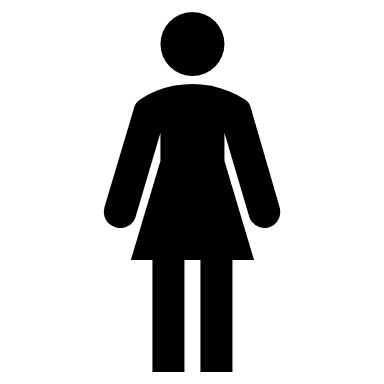 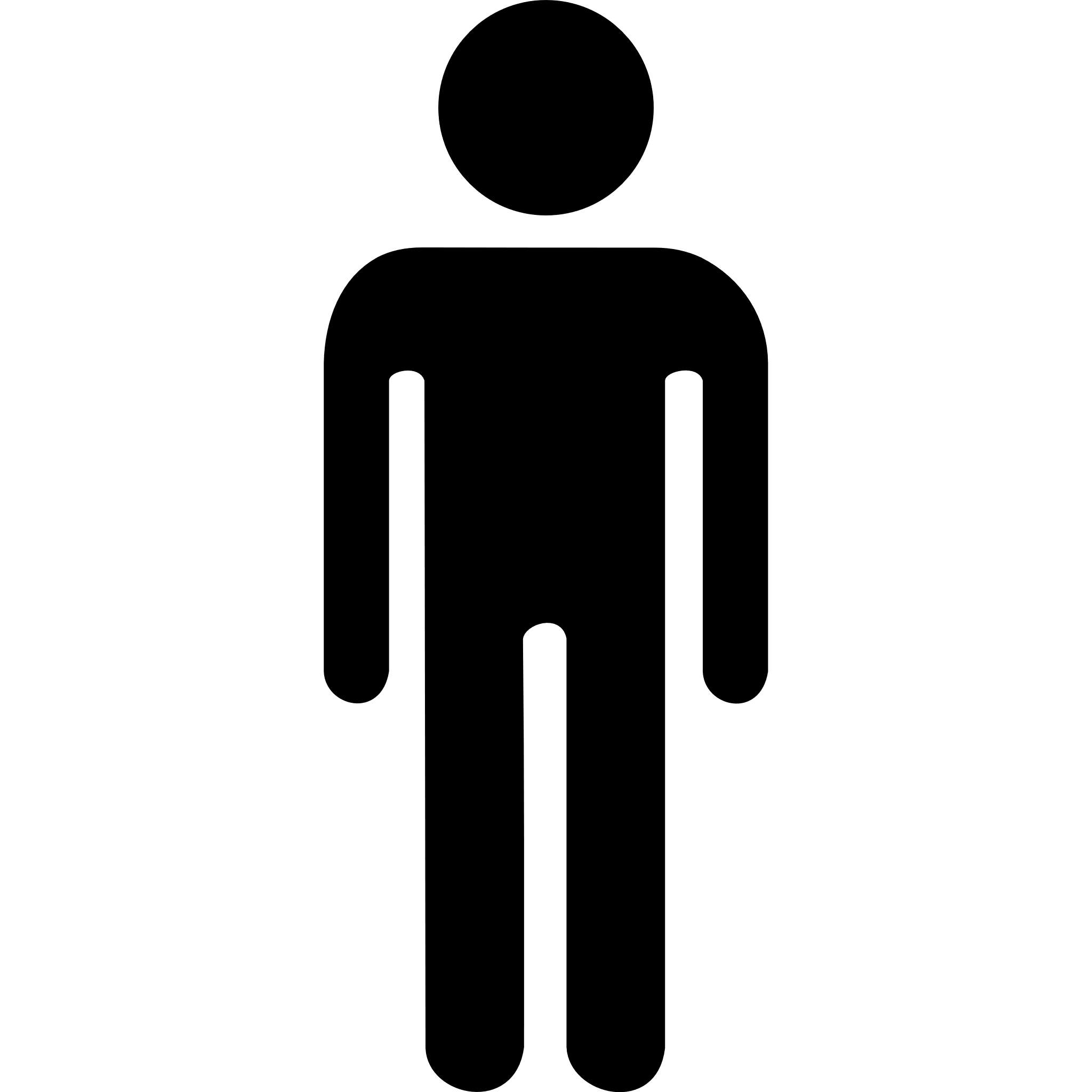 Esperti di Dominio
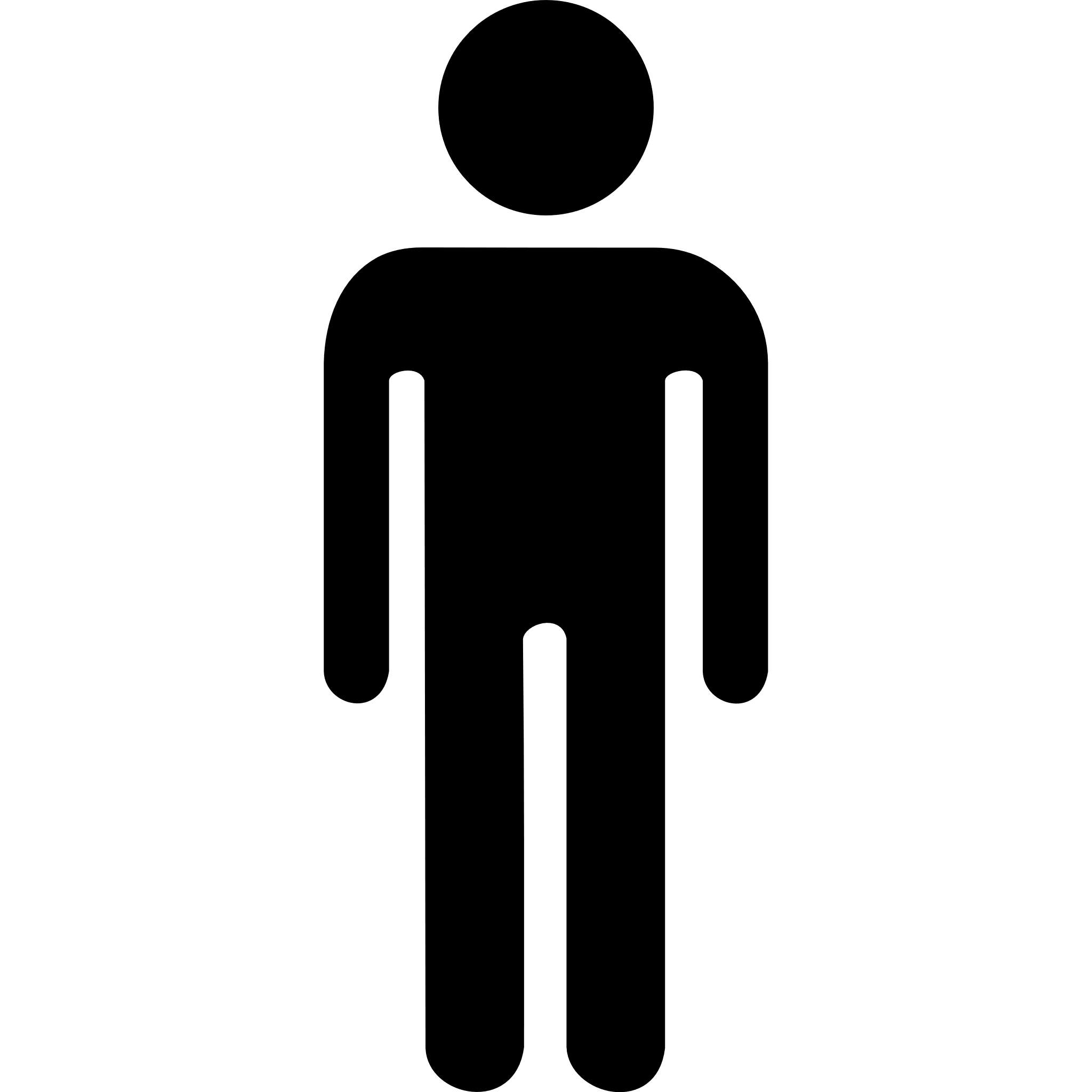 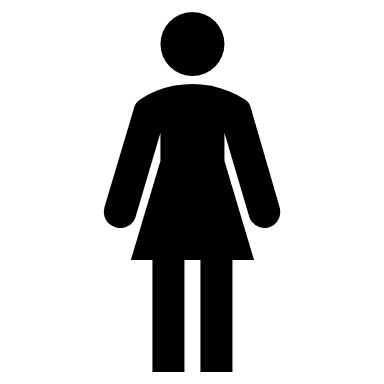 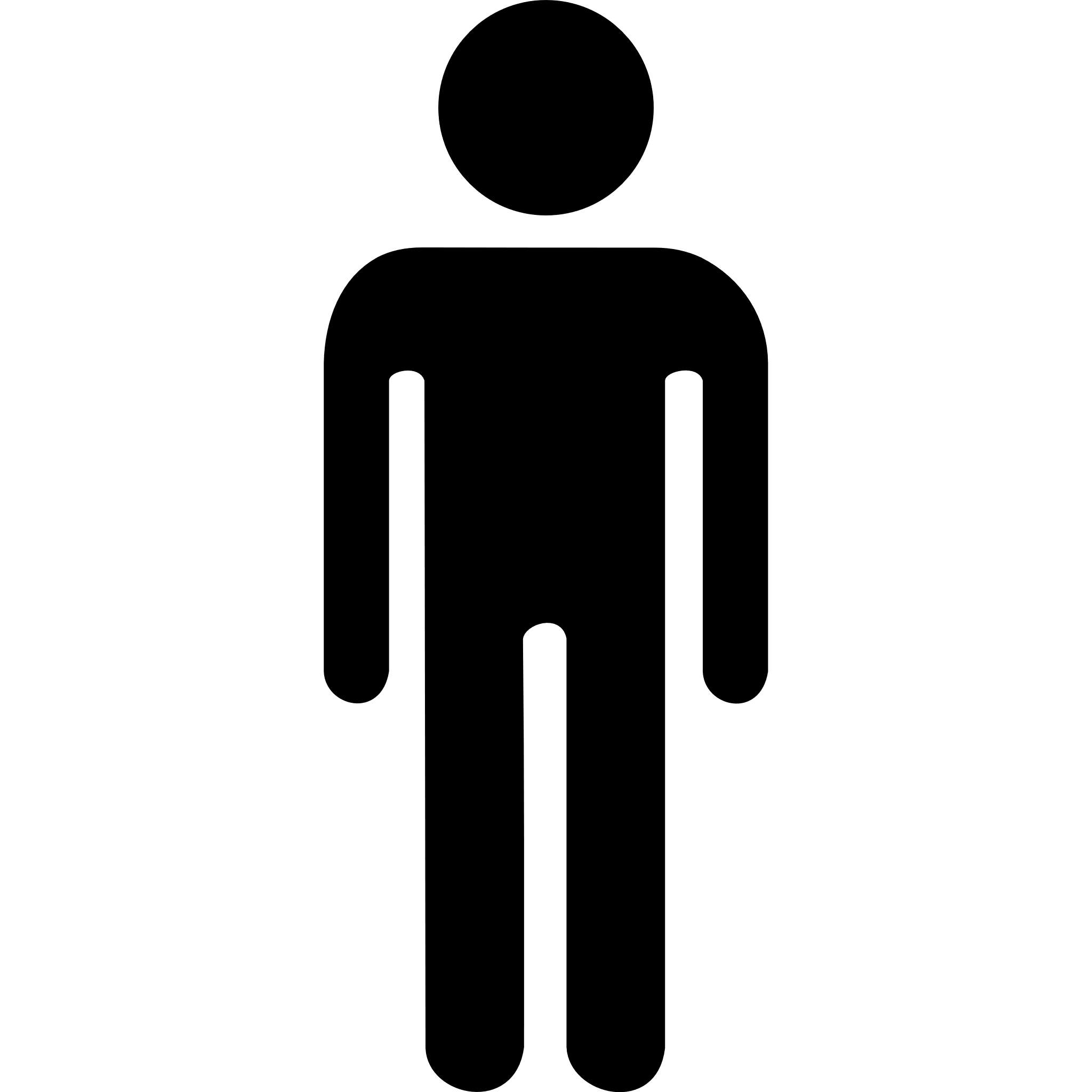 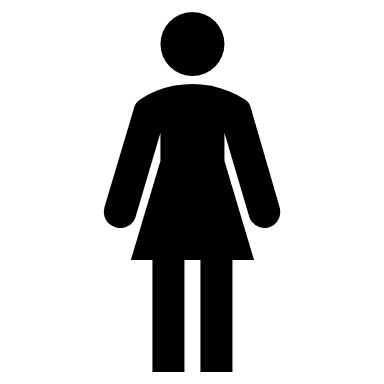 Utenza
Software
Valida
Proprietari di Dominio
Vantaggi
Fornisce
Supervisiona
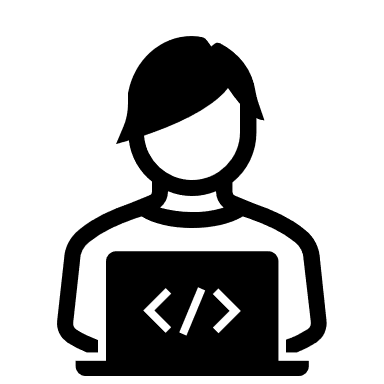 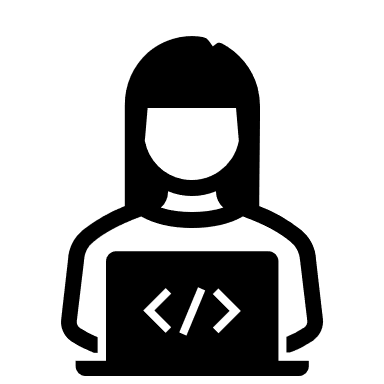 DSI
Produce
Gli esperti di dominio (76)
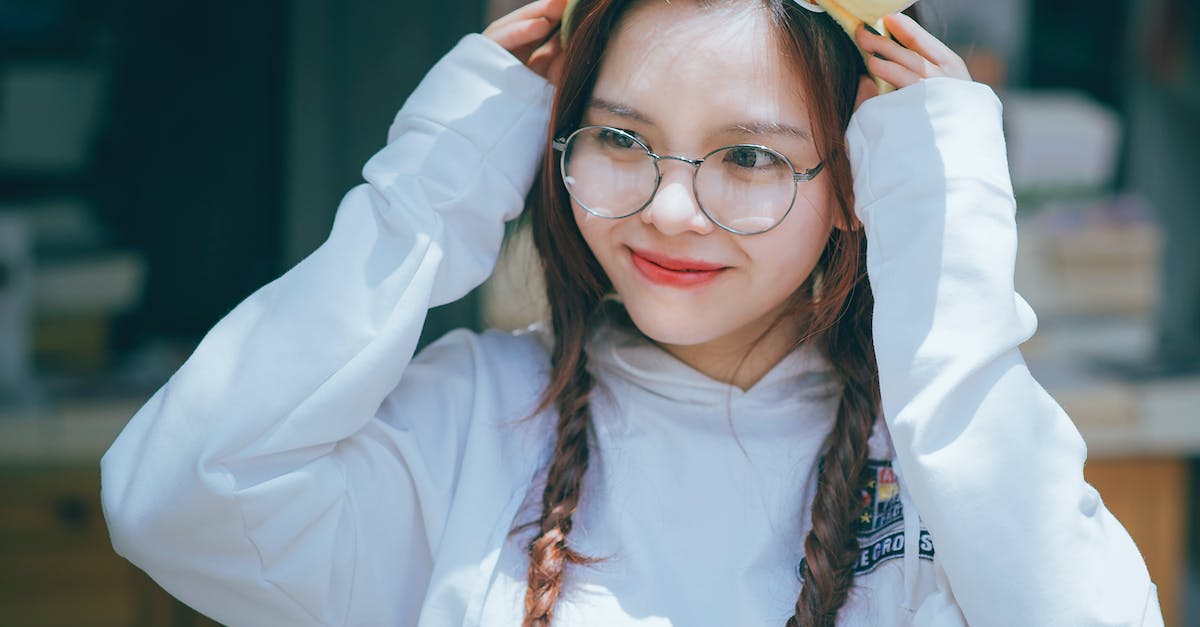 PIAO
noi
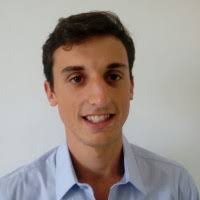 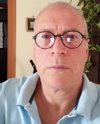 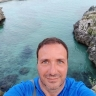 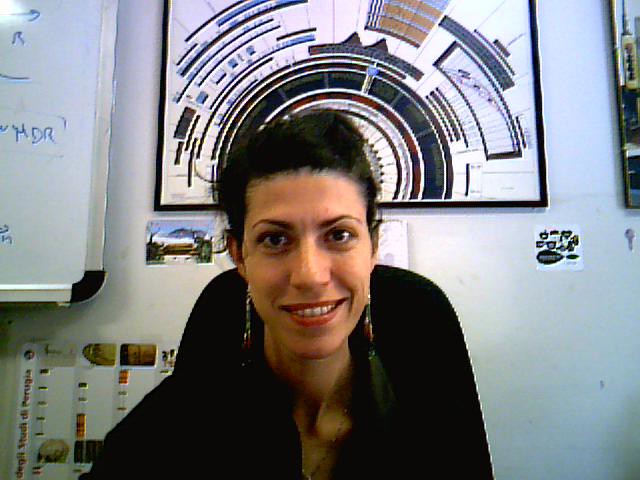 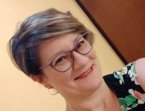 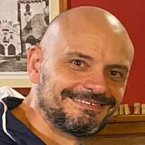 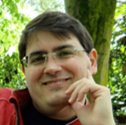 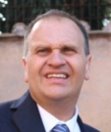 Censimento requisiti e comunicazione verso l’utenza
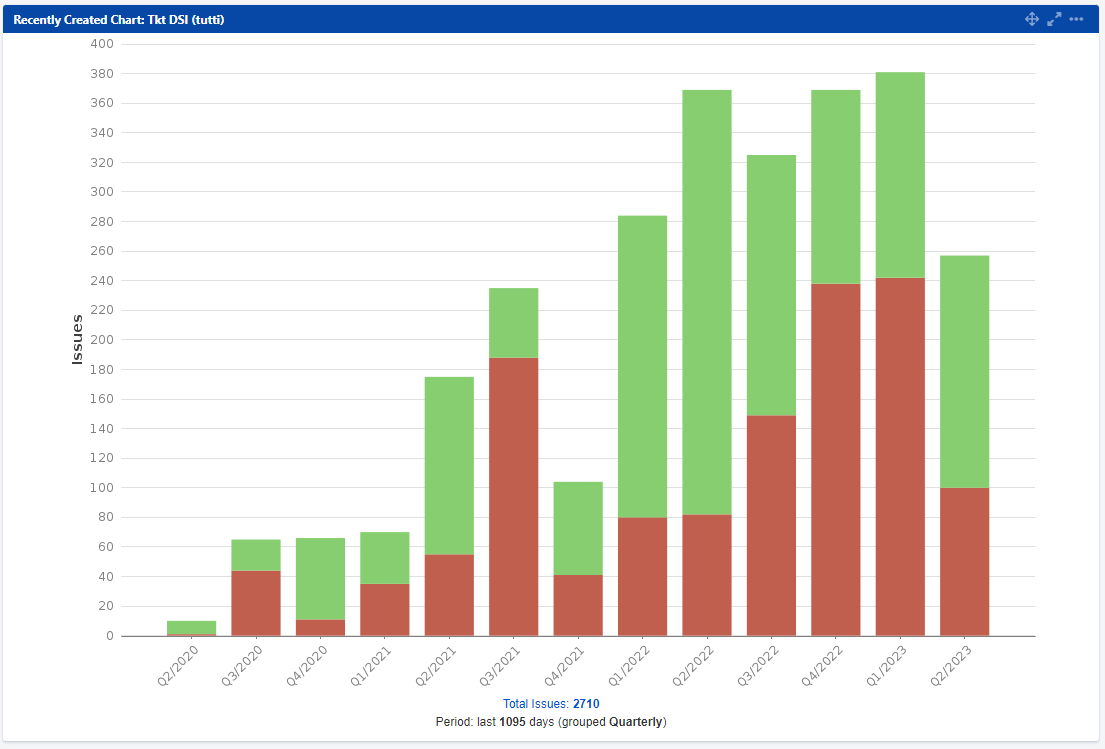 RDA, Seminari, Ciclo passivo, BI, Bilancio
Missioni, RDA, Seminari, FdP, BI

Prod. ricerca, Post-ordine,, Bilancio
Preventivi, Post-ordine. Ciclo passivo, Bilancio
RDA, Consuntivi, Seminari. Bilancio
RDA, Post-ordine,  Ciclo passivo
Progetti , RDA, Bilancio
RDA , Consuntivi
[Speaker Notes: Processi analizzati
Fondipers (4)
Prev (2)
Stip (6)
Bil-patr (4) 
Fatture (3)
Miss (2)
BI (2)
RDA (5)]
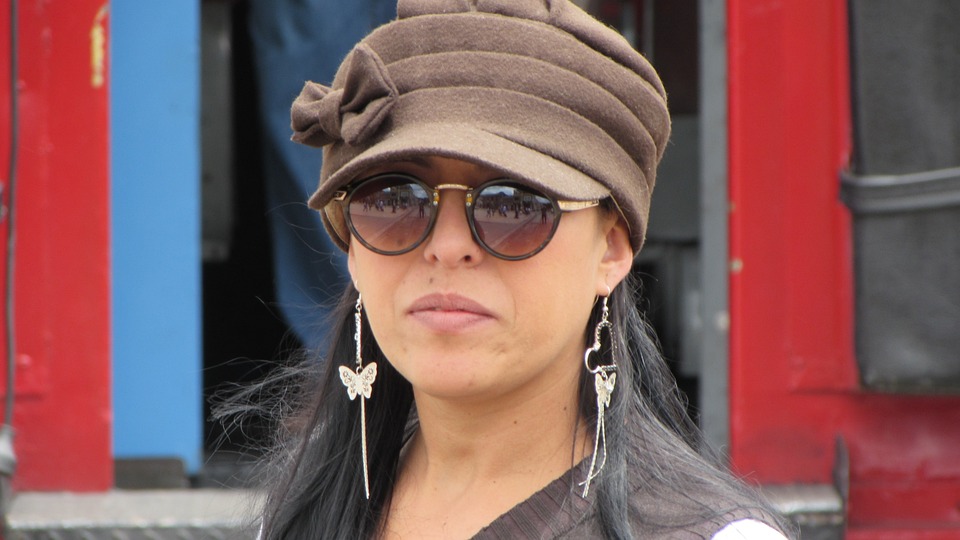 4) Sperimentazione metodologia Agile Scrum
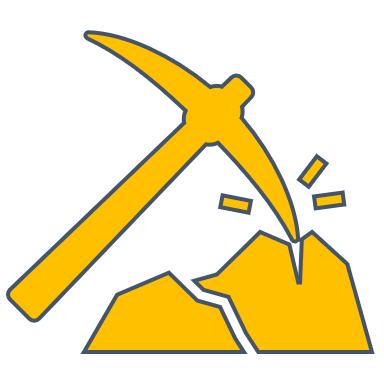 In definizione la Policy sviluppo sulla base dell’esperienza degli sviluppatori
Proprietari di dominio ancora non coinvolti
Il “nostro” Agile Scrum
unico ruolo SSU
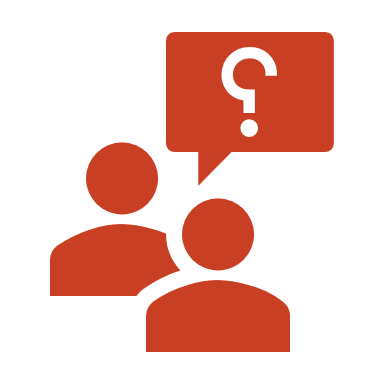 «Vendo una casa bellissima in cui tutti trovano difetti»
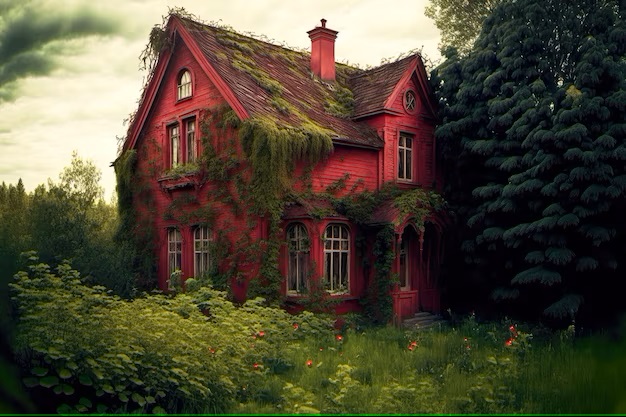 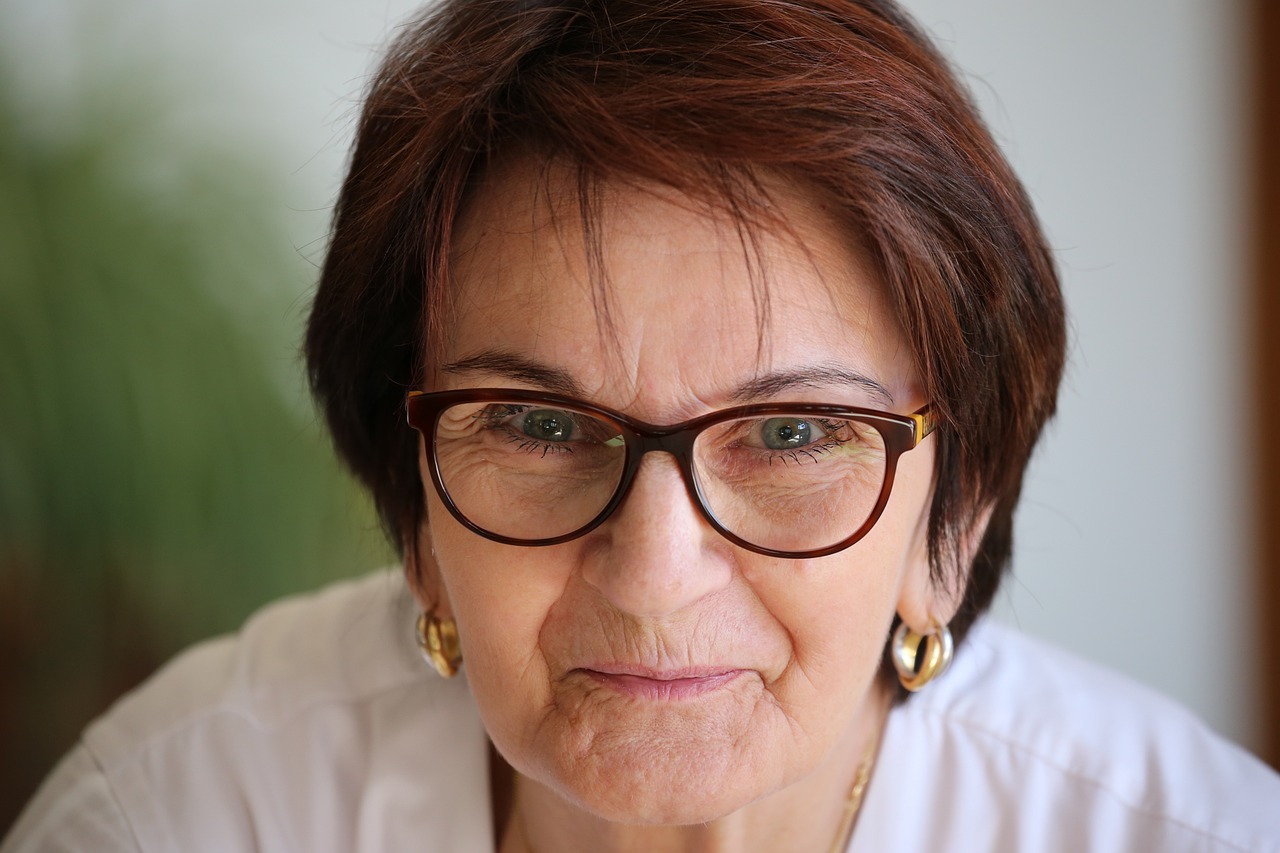 E nel futuro, cosa vogliamo fare?